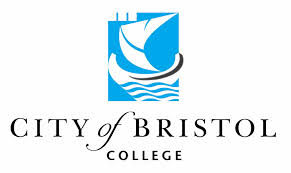 Hello!  My name is Danny.
I live in Yate Bristol with mum. I come to college on Wednesdays to learn Citizenship. Watching TV and playing badminton are  my hobbies.